嵊泗
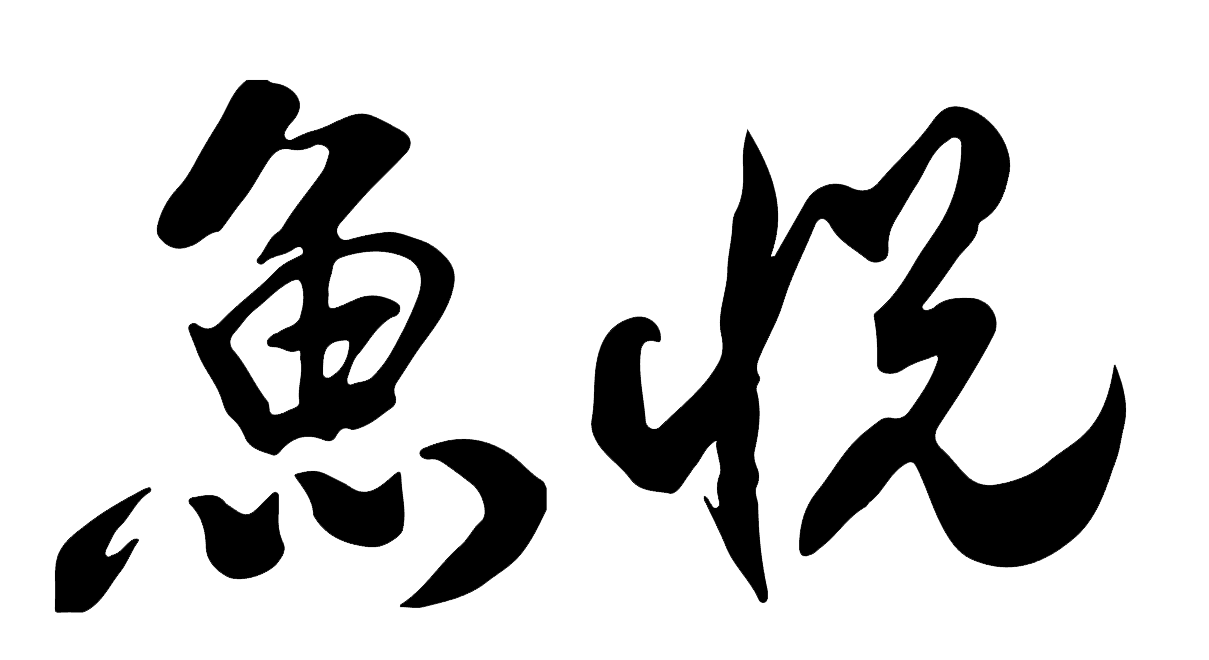 五龙乡西会城村户外广场改造方案
OUTDOOR SQUARE OF XIHUICHENG VILLAGE, WULONG TOWNSHIPTRANSFORMATION SCHEME
设计说明：
     本案是五龙乡西会城村户外广场改造方案，设计灵感来源于鱼跃出海面的画面，项目的名称“鱼悦” 也来于此，同时与愉悦谐音，这也是希望本项目能给人们所带来的好心情。
      结合项目的位置以及功能的需要，分为两大区域：停车区、休闲休憩区。
      停车区保留在原有的位置，结合植物景观、装置、广场LOGO等综合布置。动线上进行了重新规划，入口和出口做了分离，增加停车的效率。休闲休憩区以3个“鱼形”的装置为主，装置的功能希望可以作为：休憩点、展览点、拍照打卡点，人们可以停留或穿梭其间，同时通过植物景观的配合提升与自然的亲近感。
设计方案
Design scheme
休憩座椅
停车标识
绿植
广场LOGO
“鱼形”装置
休憩座椅
停车位
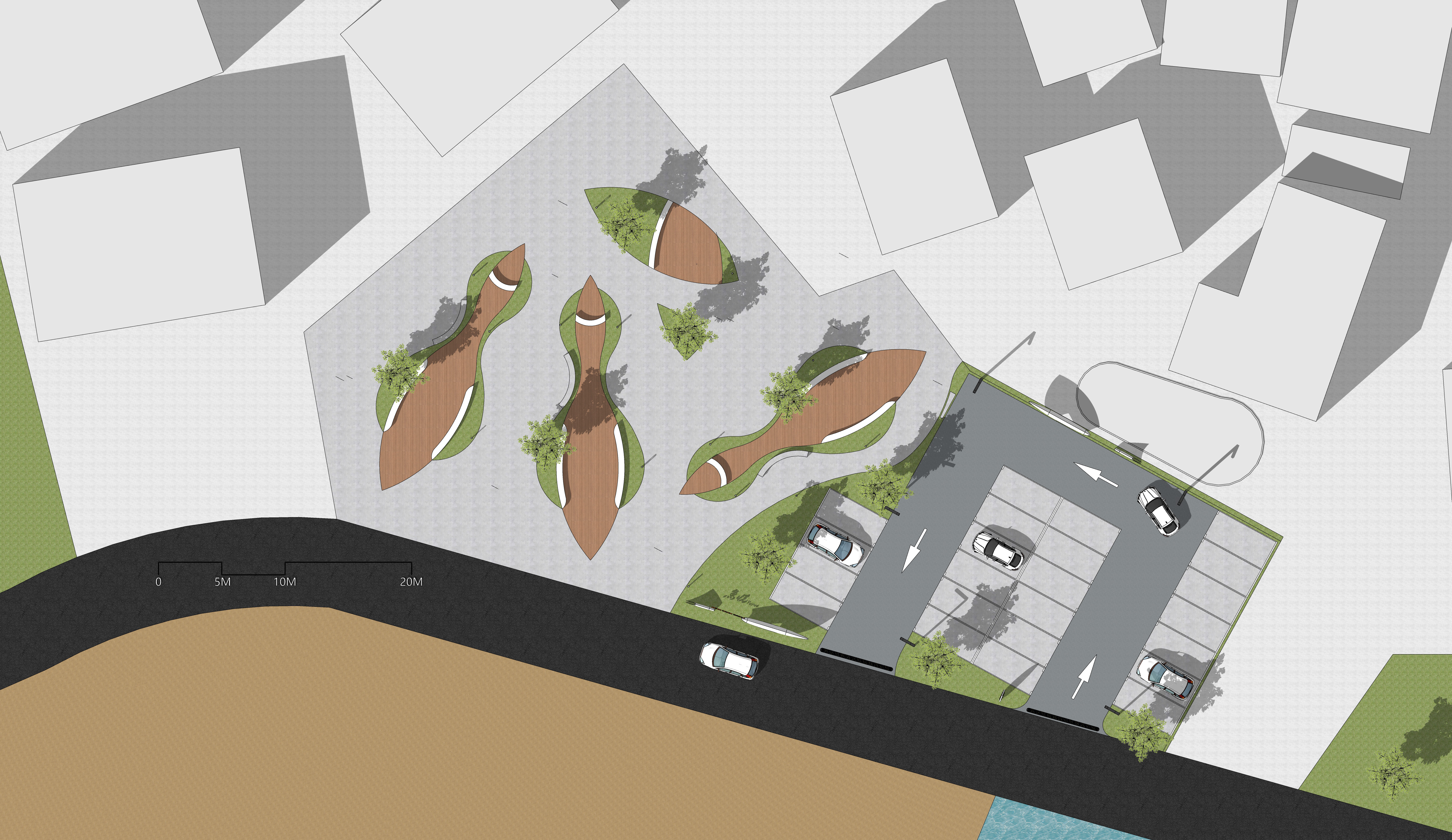 平面布置图
PLAN
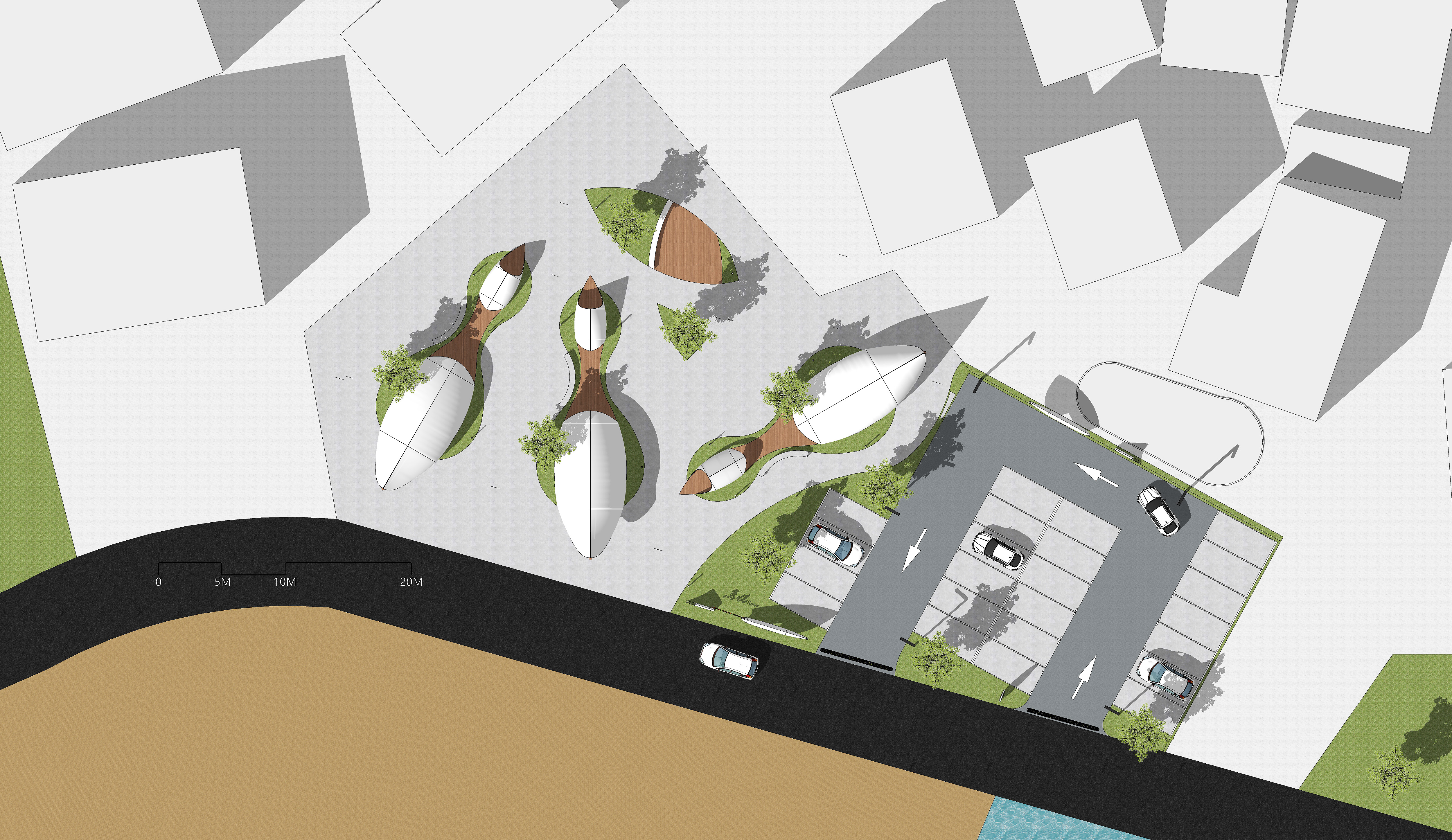 停车场出入口
行车线路
人行动线
动线
MOVING LINE
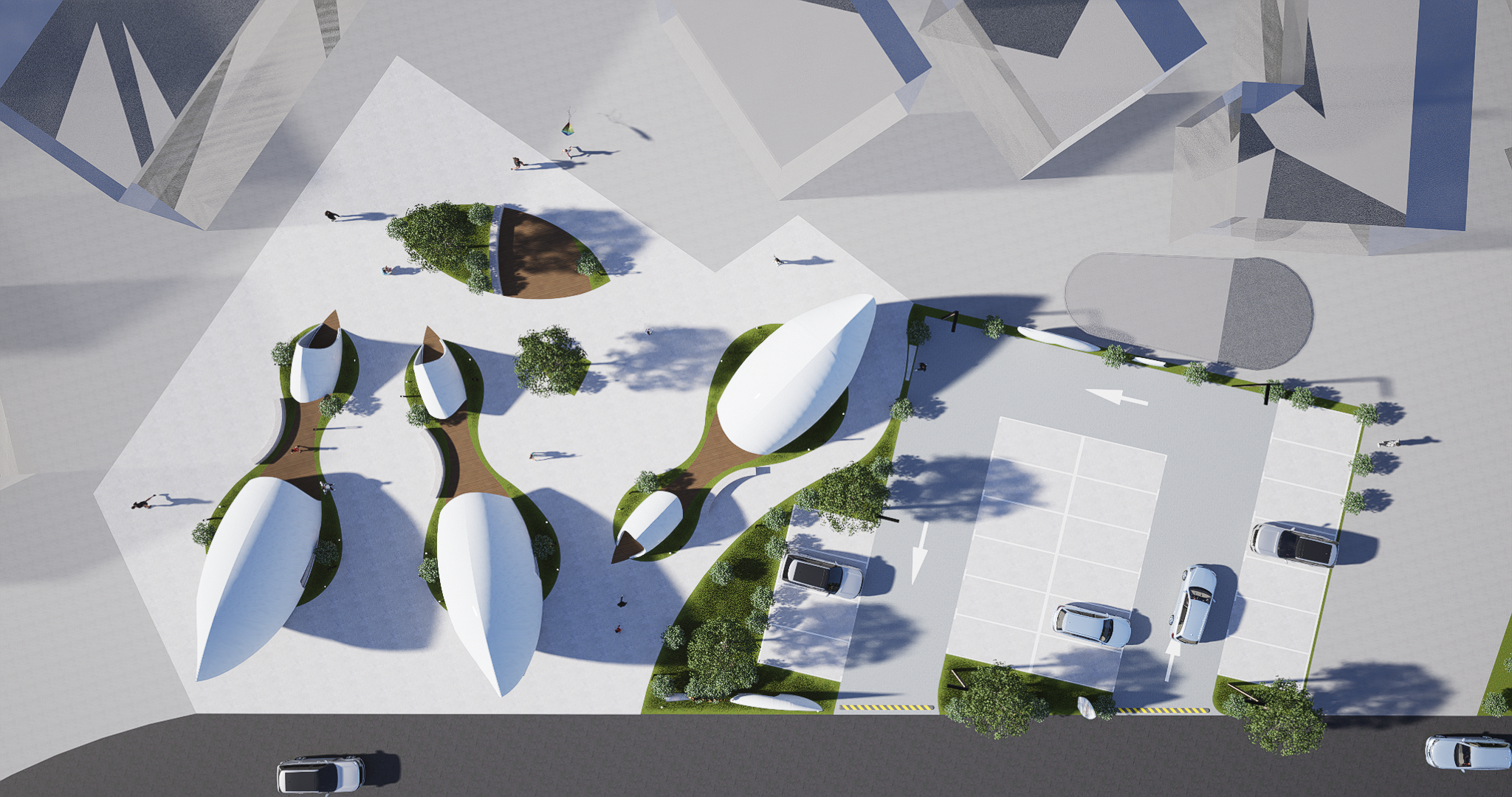 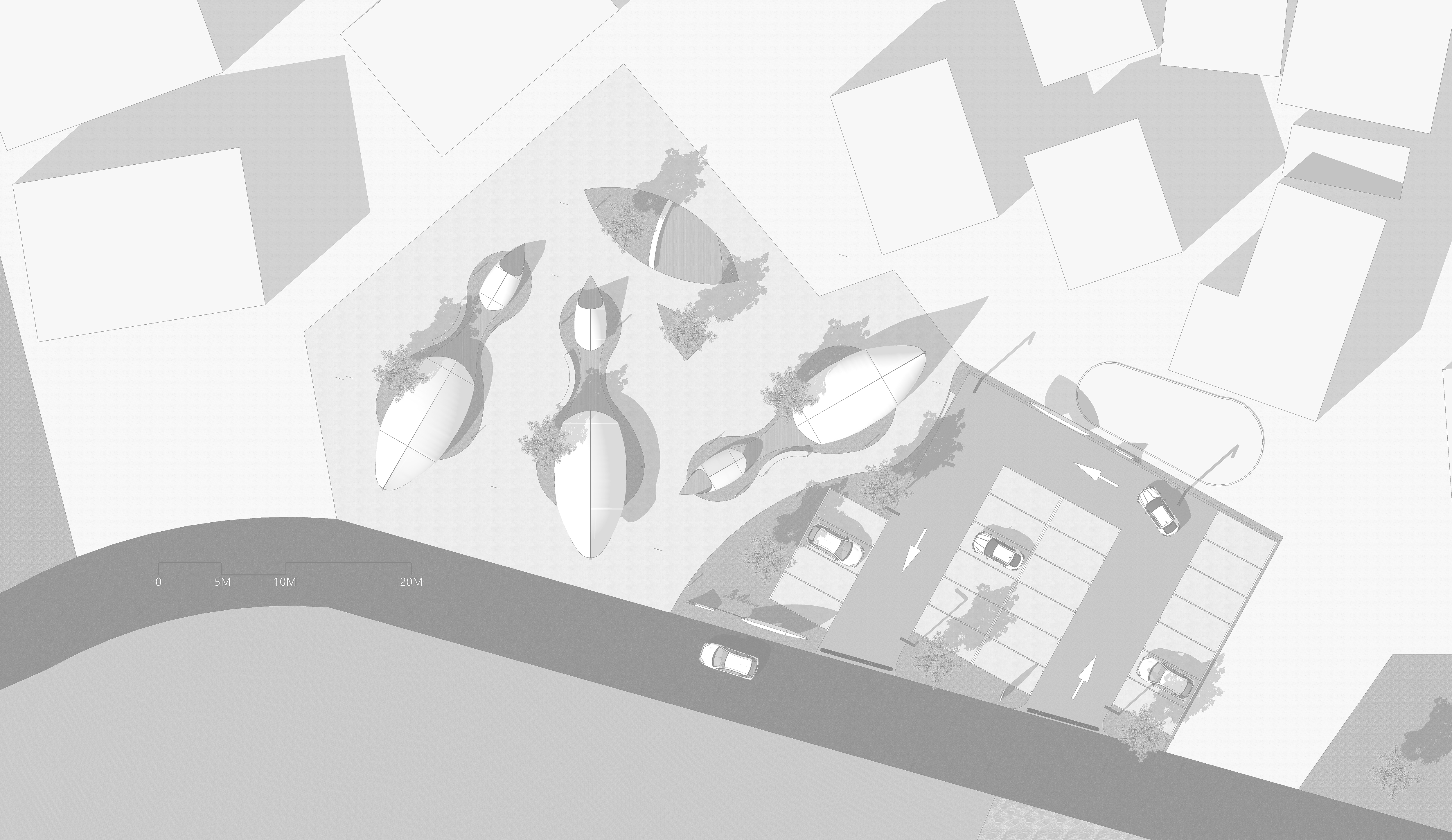 效果图
RENDERINGS
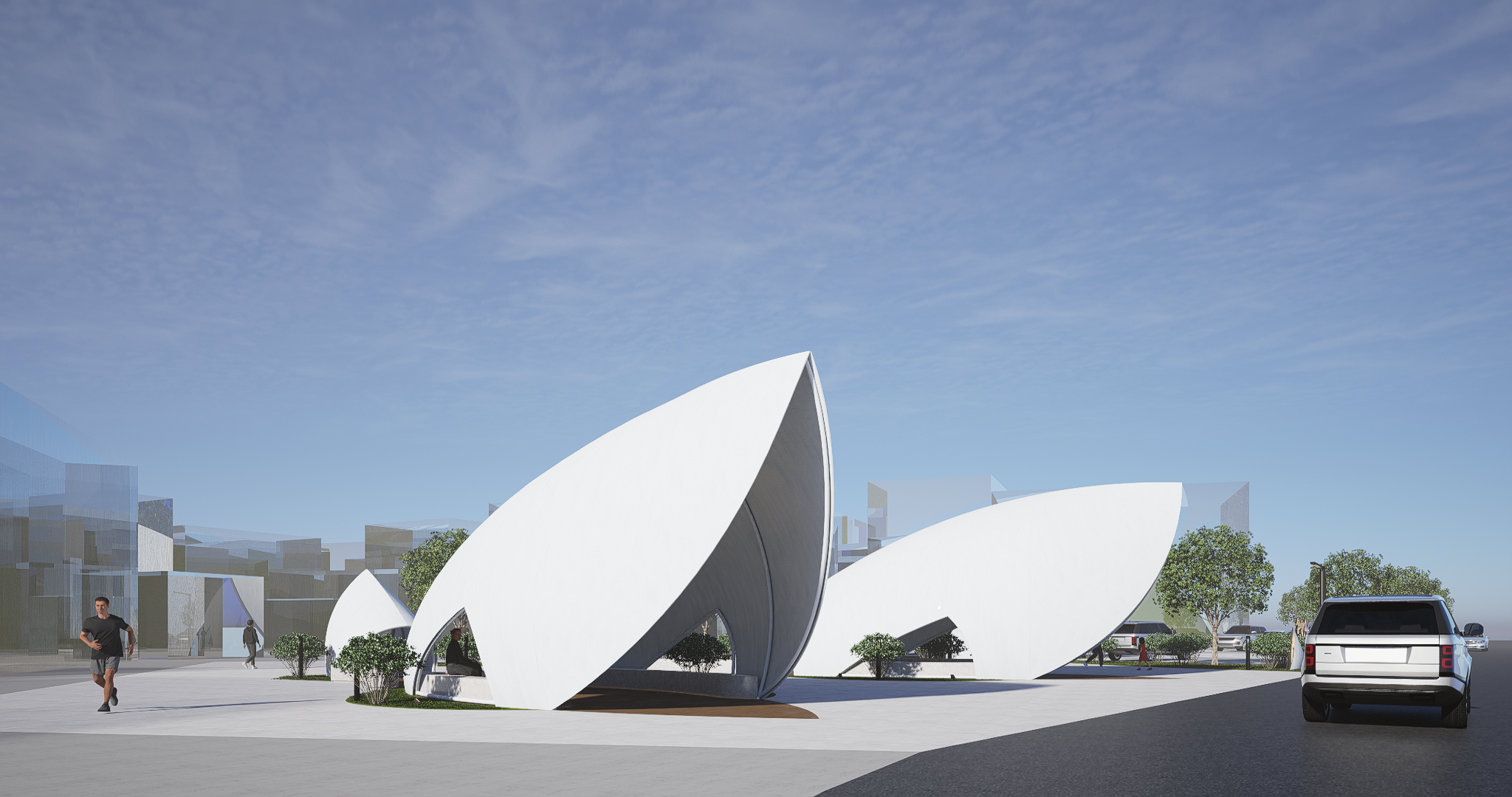 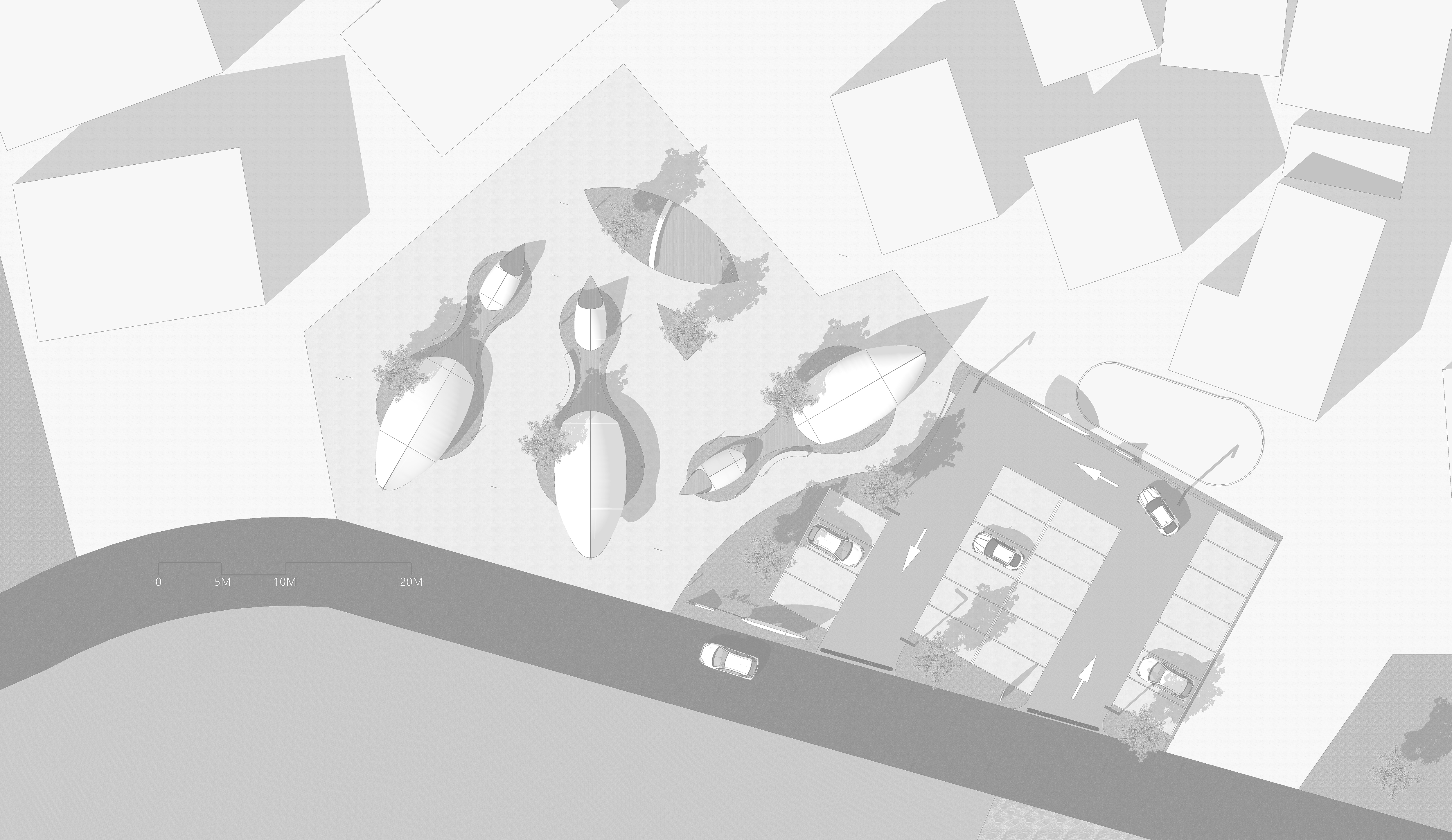 效果图
RENDERINGS
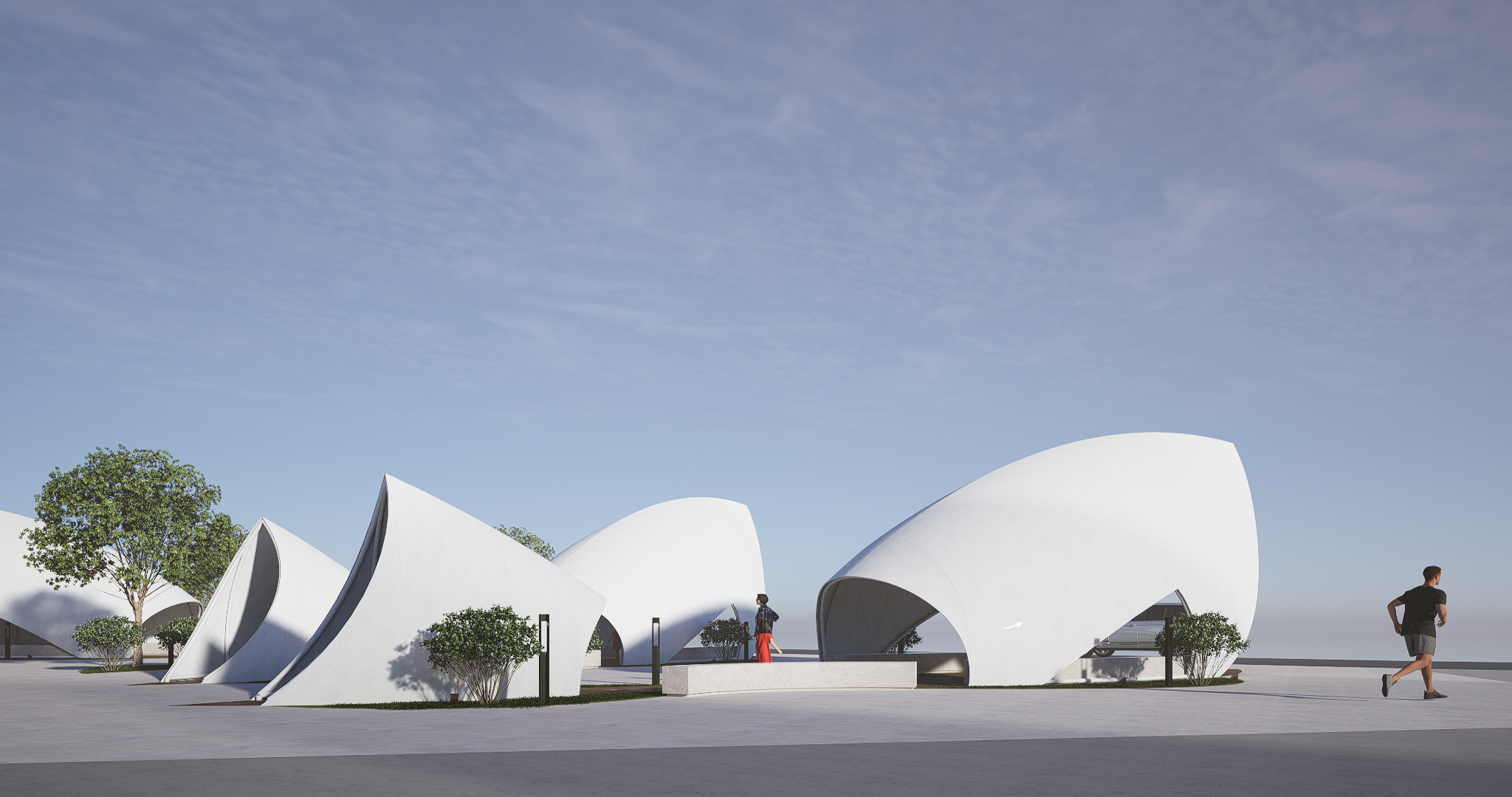 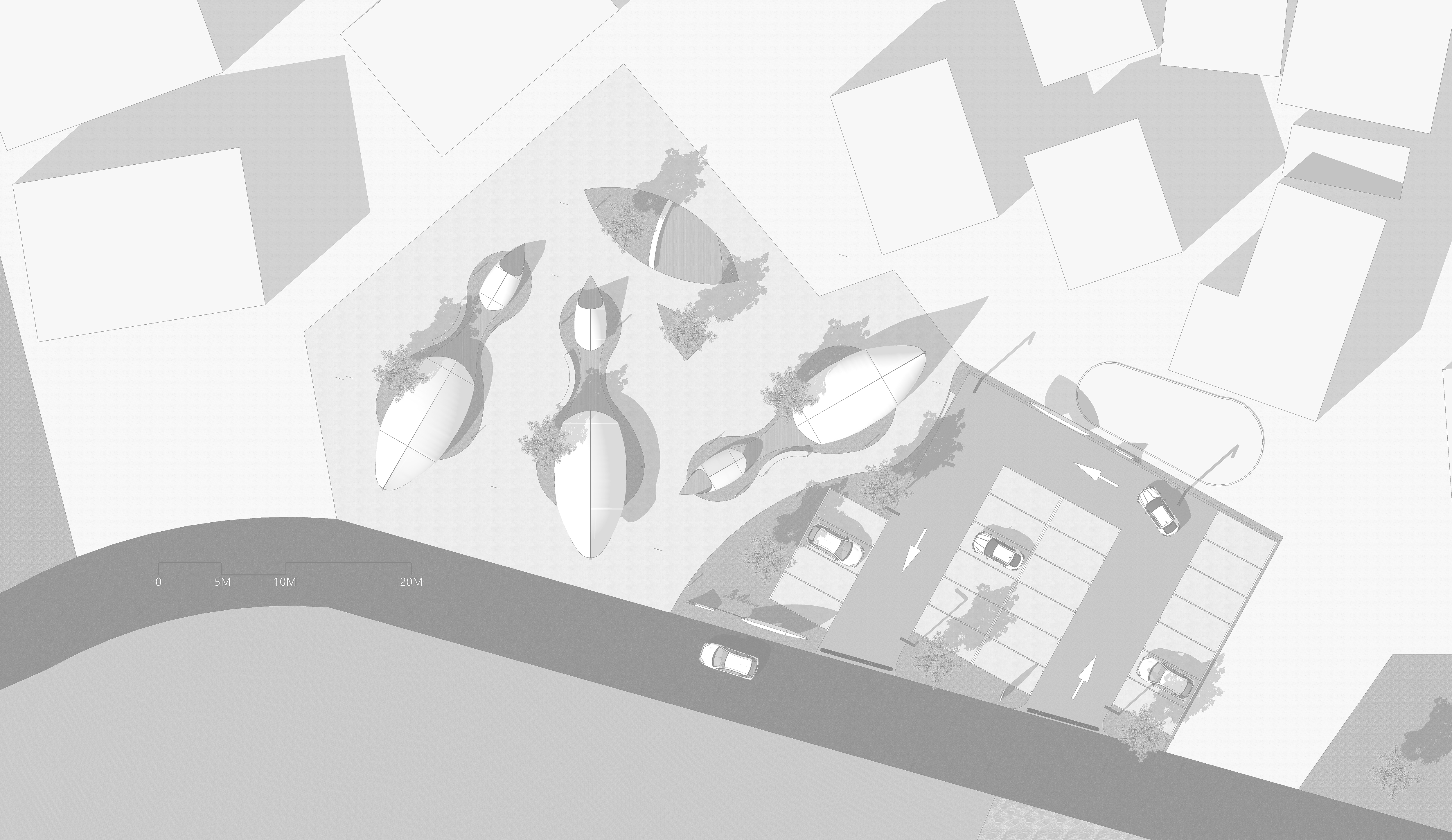 效果图
RENDERINGS
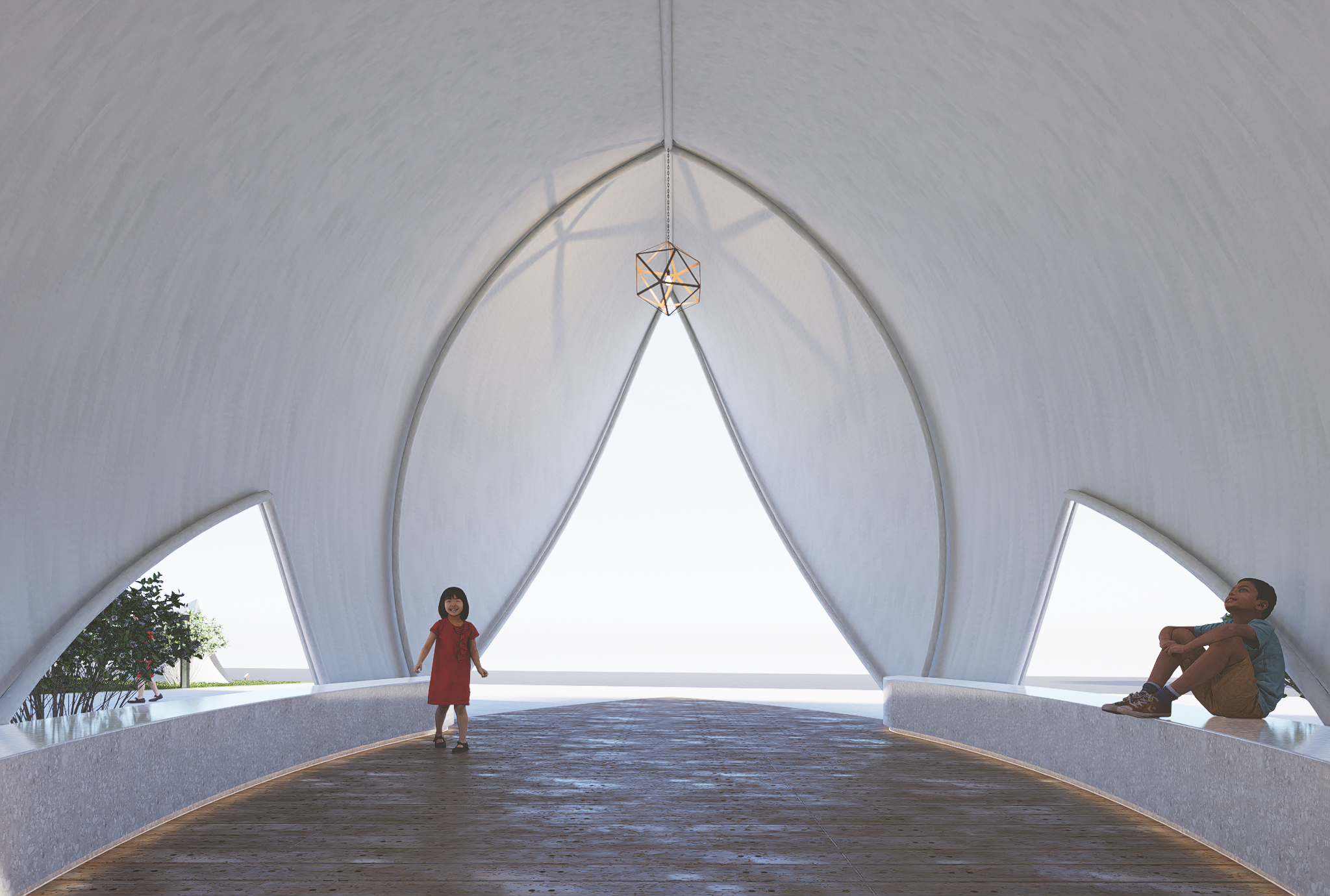 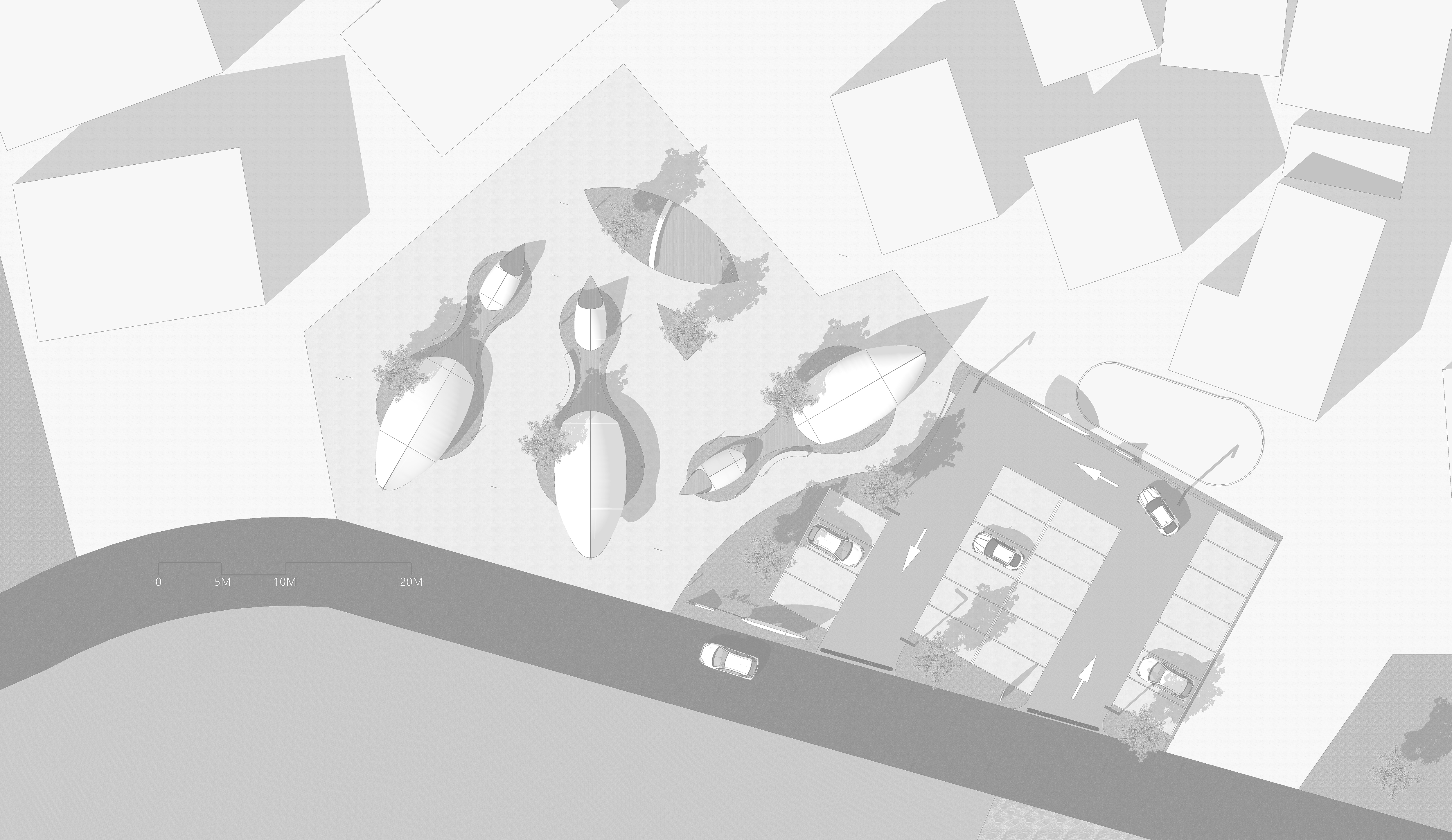 效果图
RENDERINGS
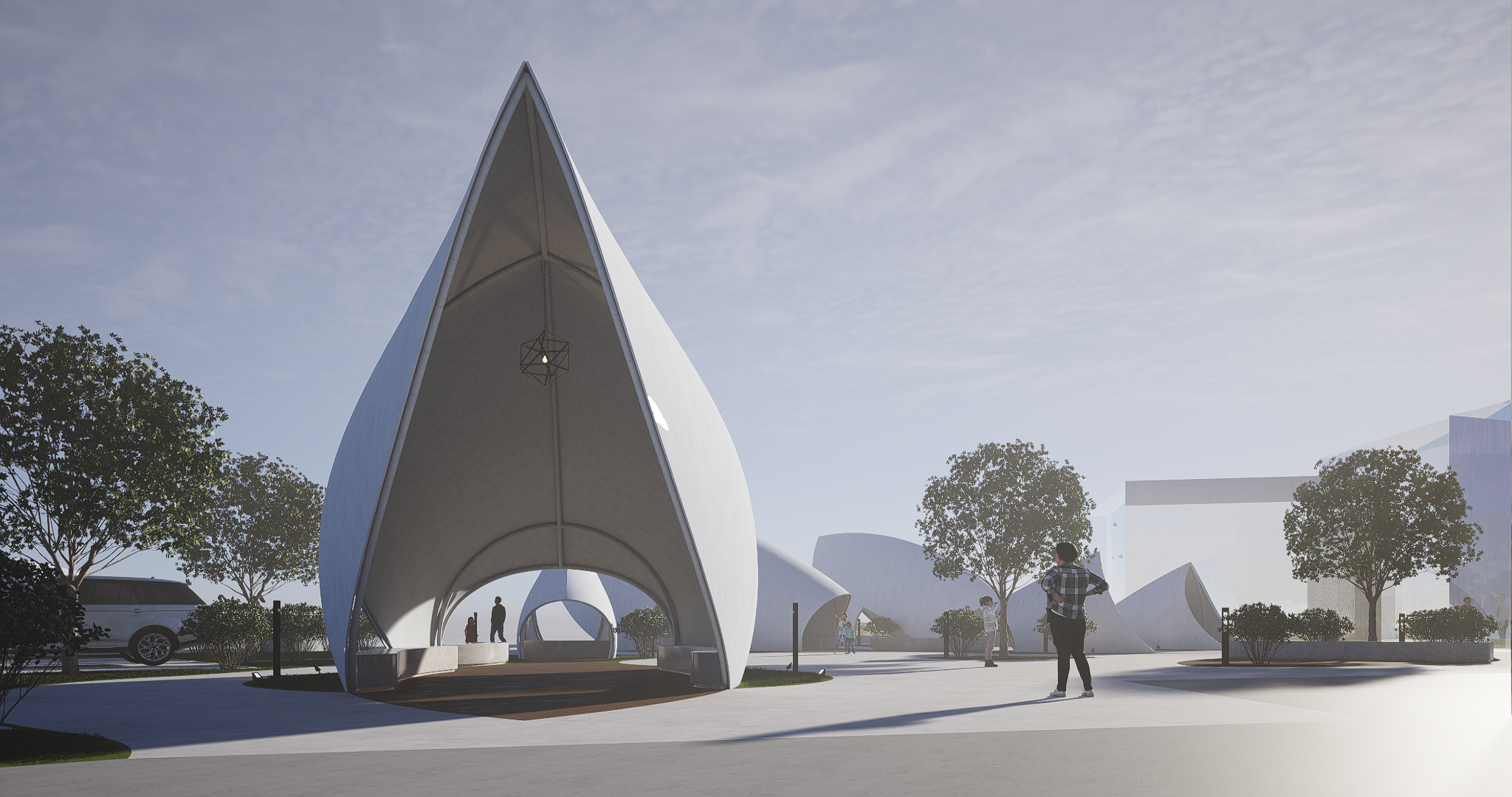 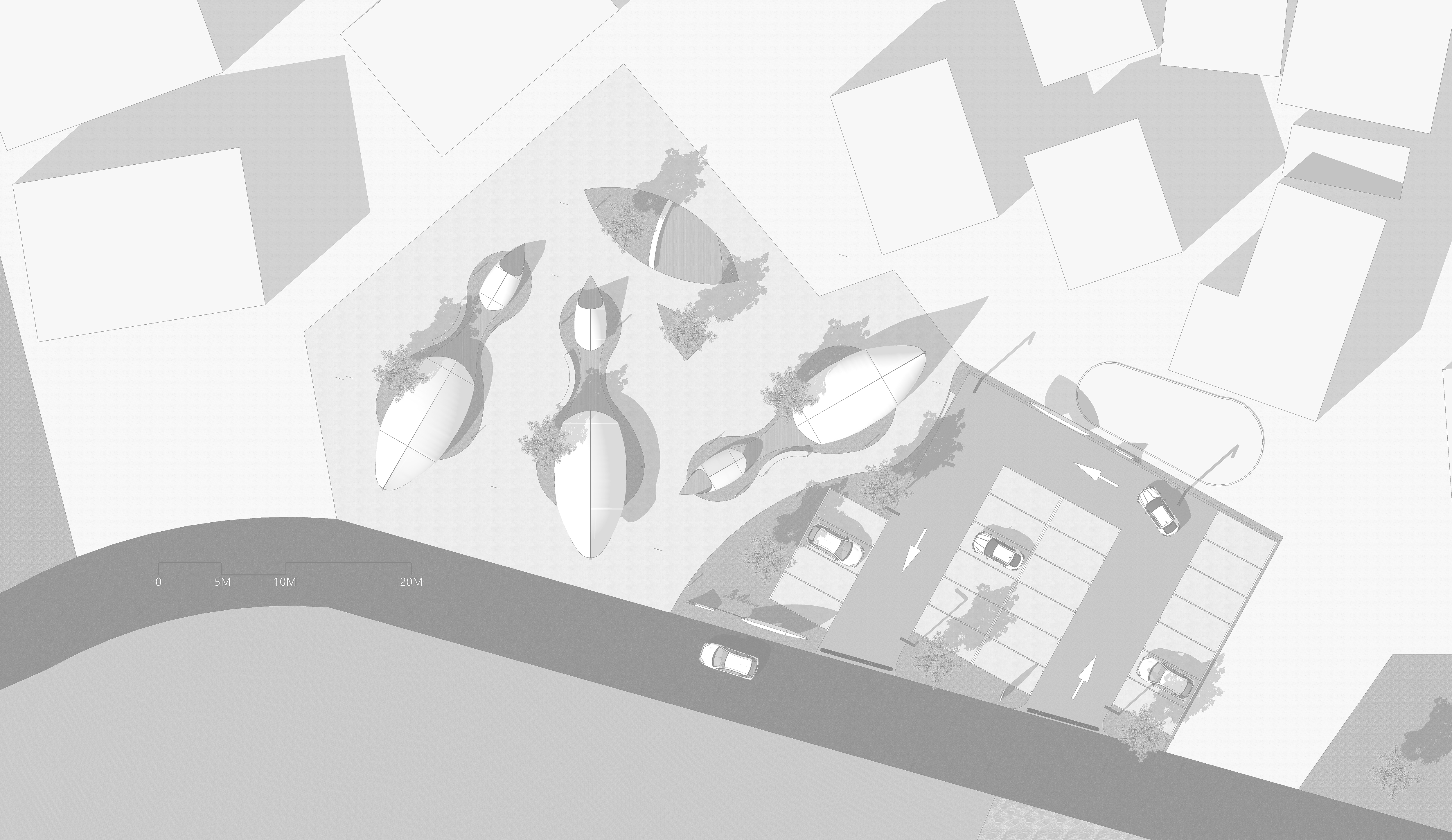 效果图
RENDERINGS
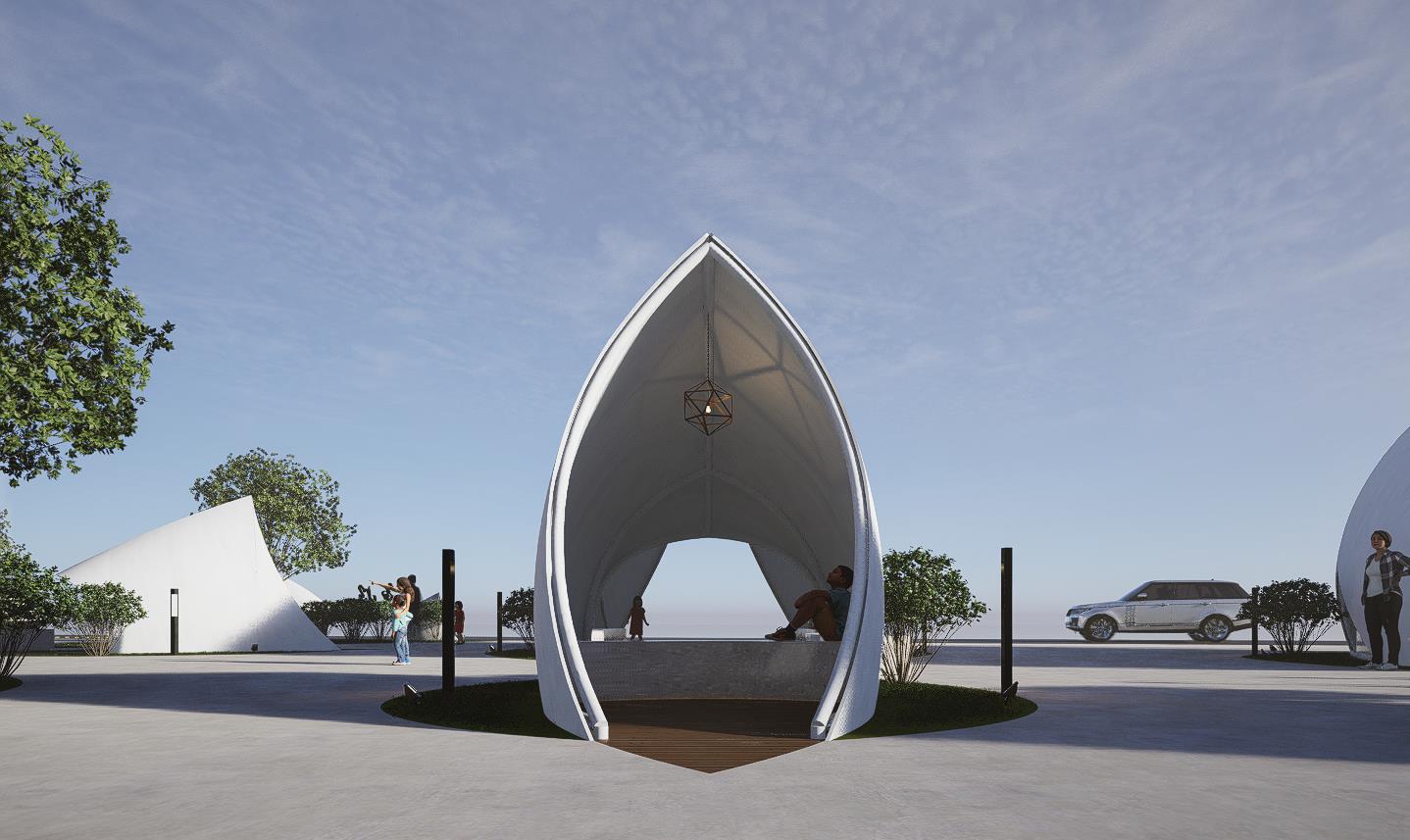 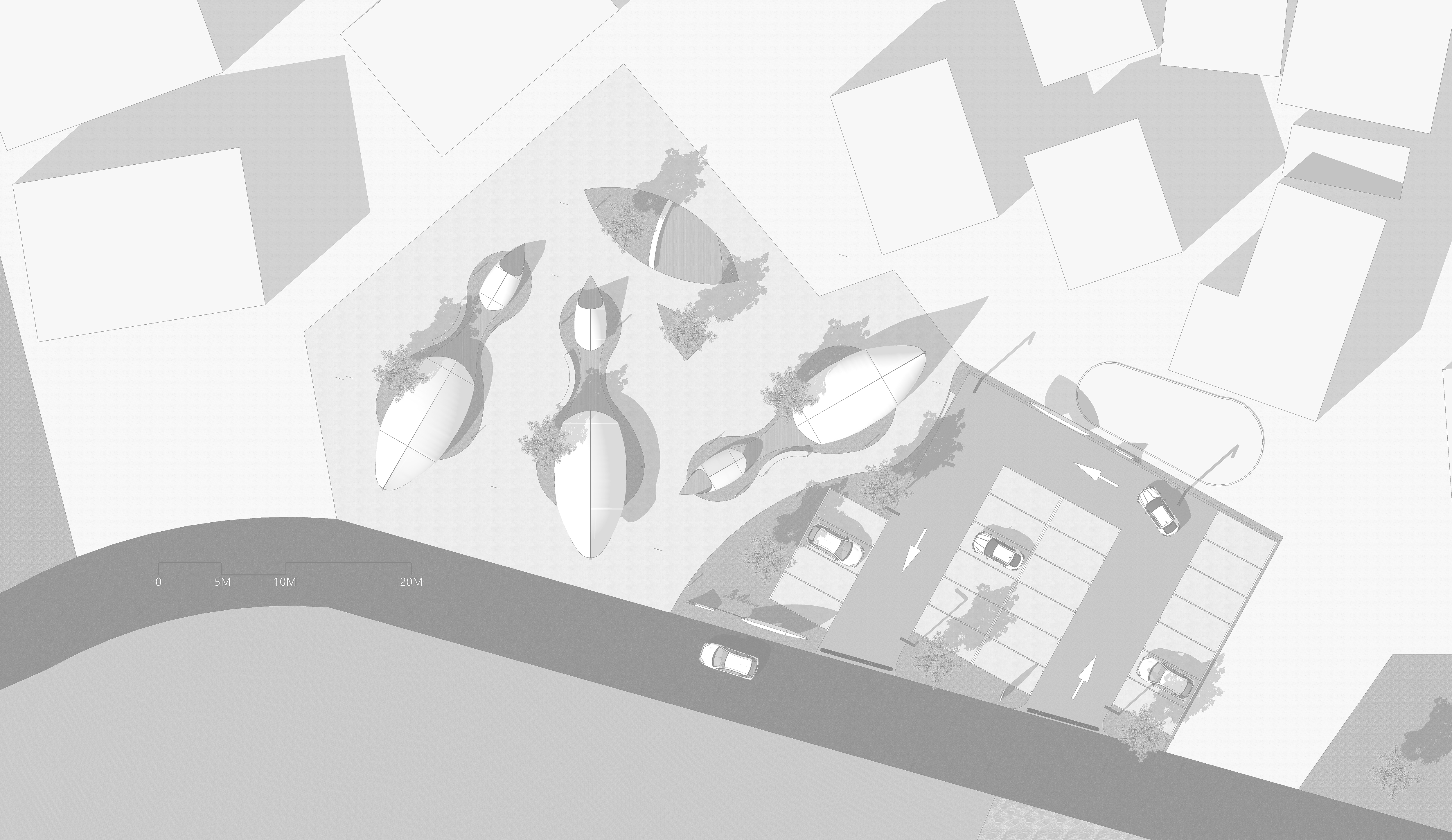 效果图
RENDERINGS
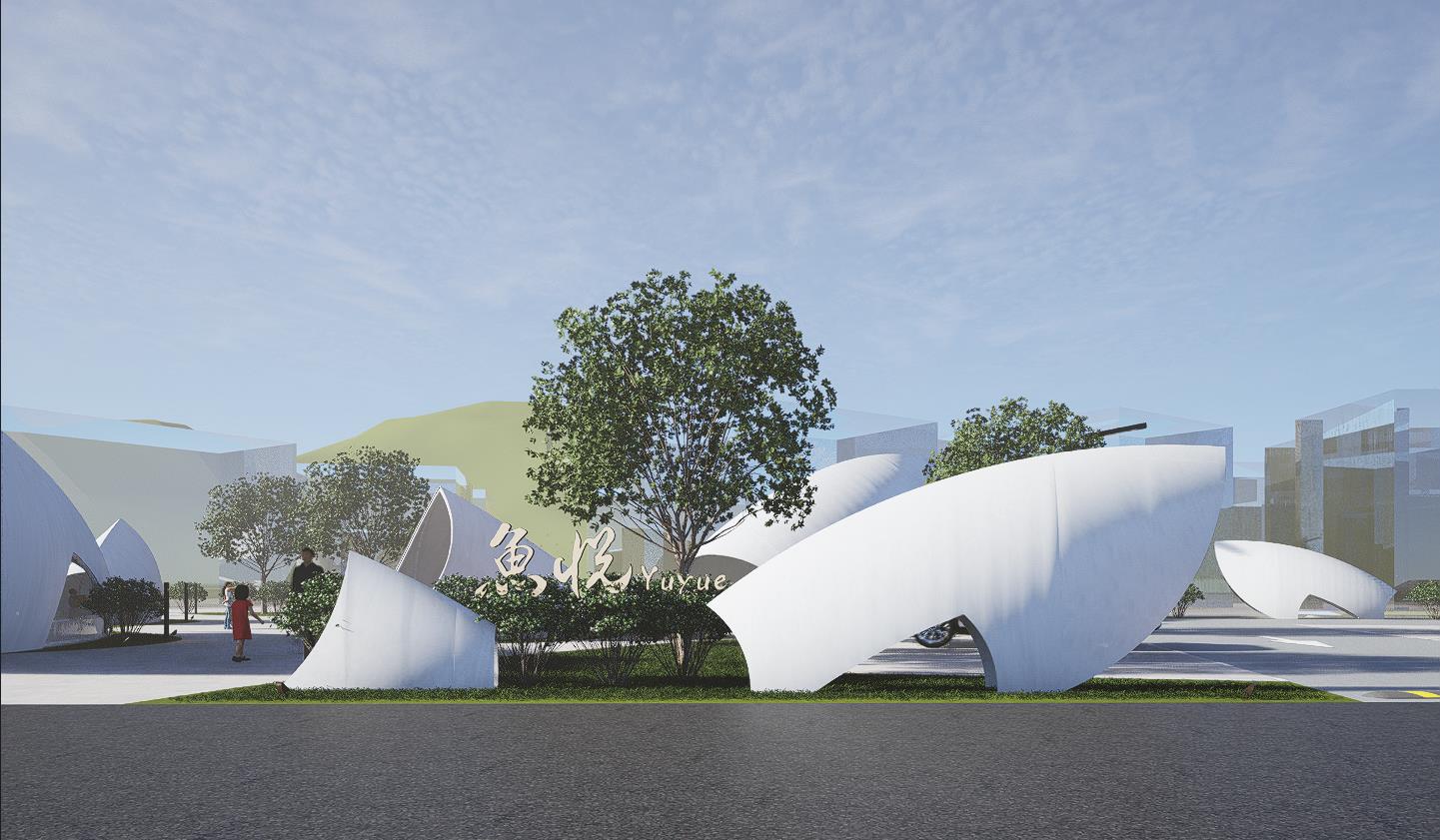 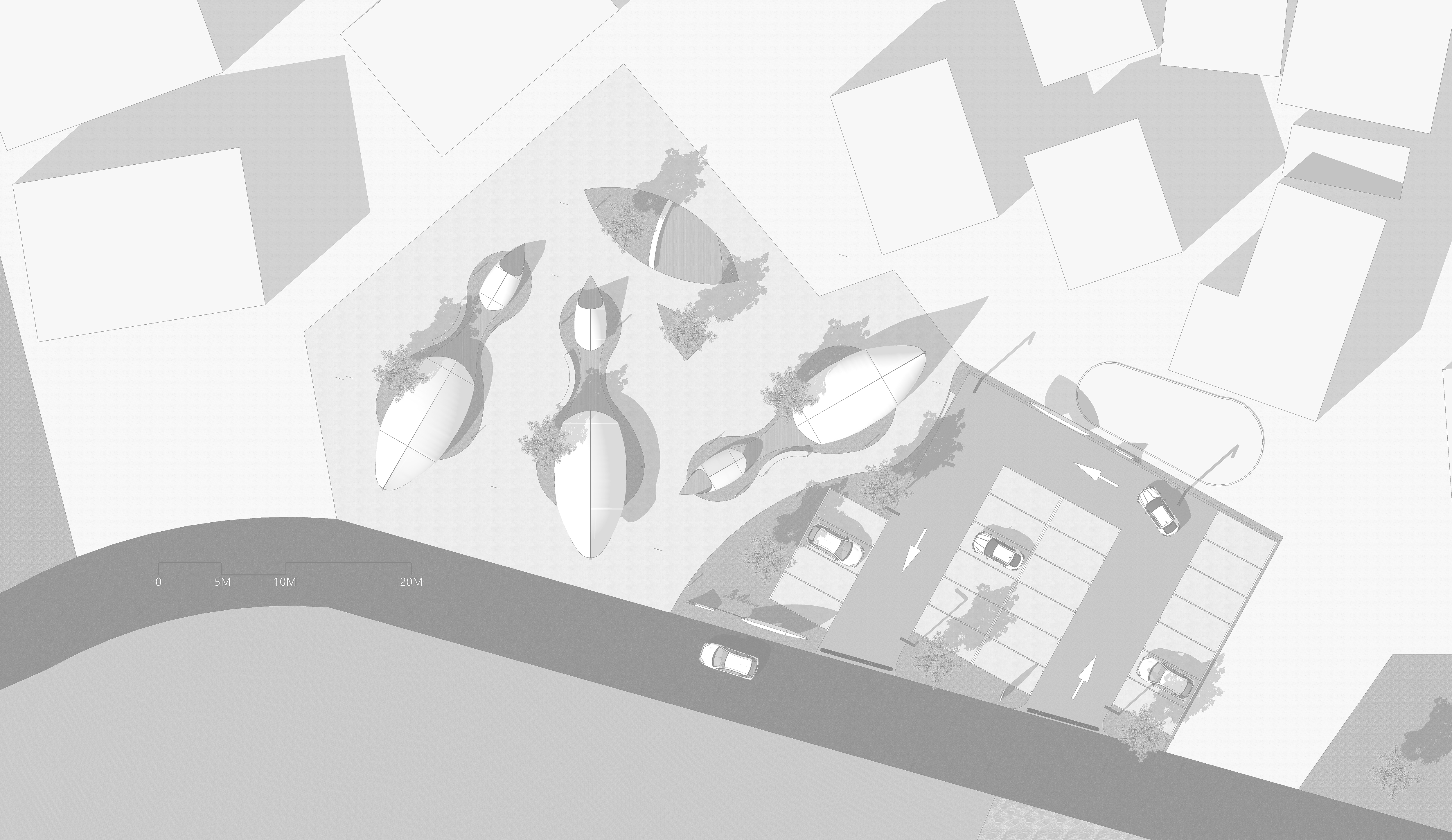 效果图
RENDERINGS
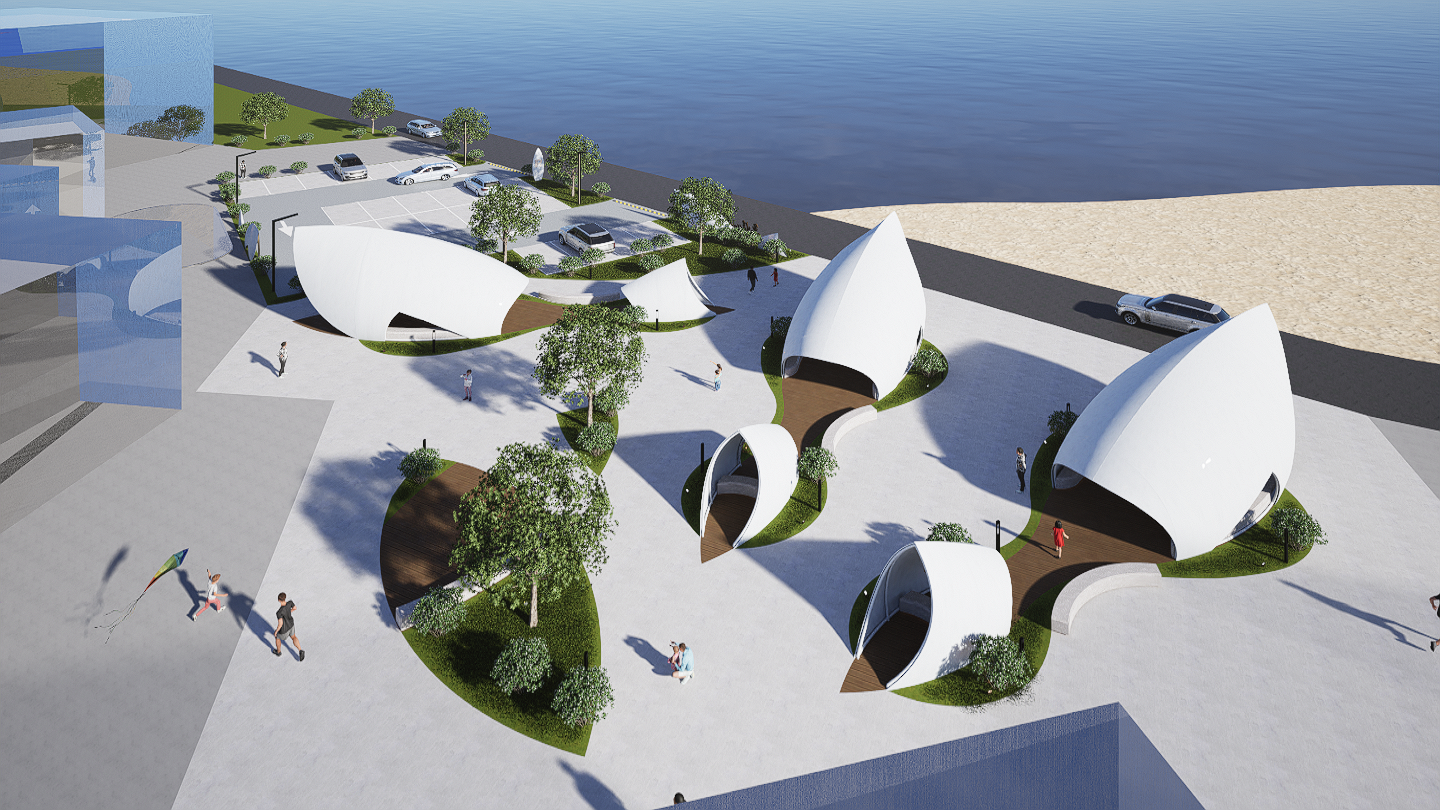 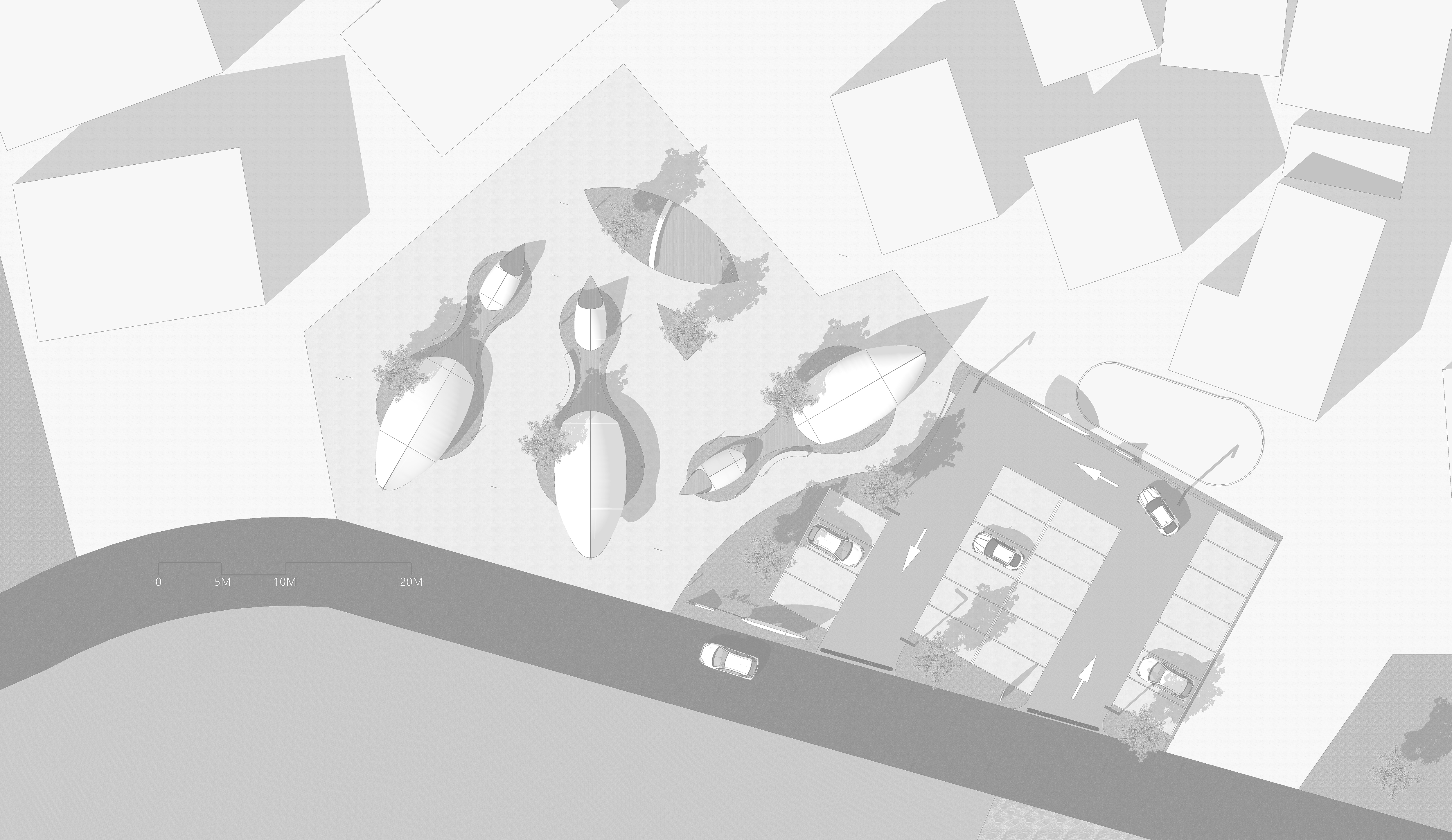 效果图
RENDERINGS
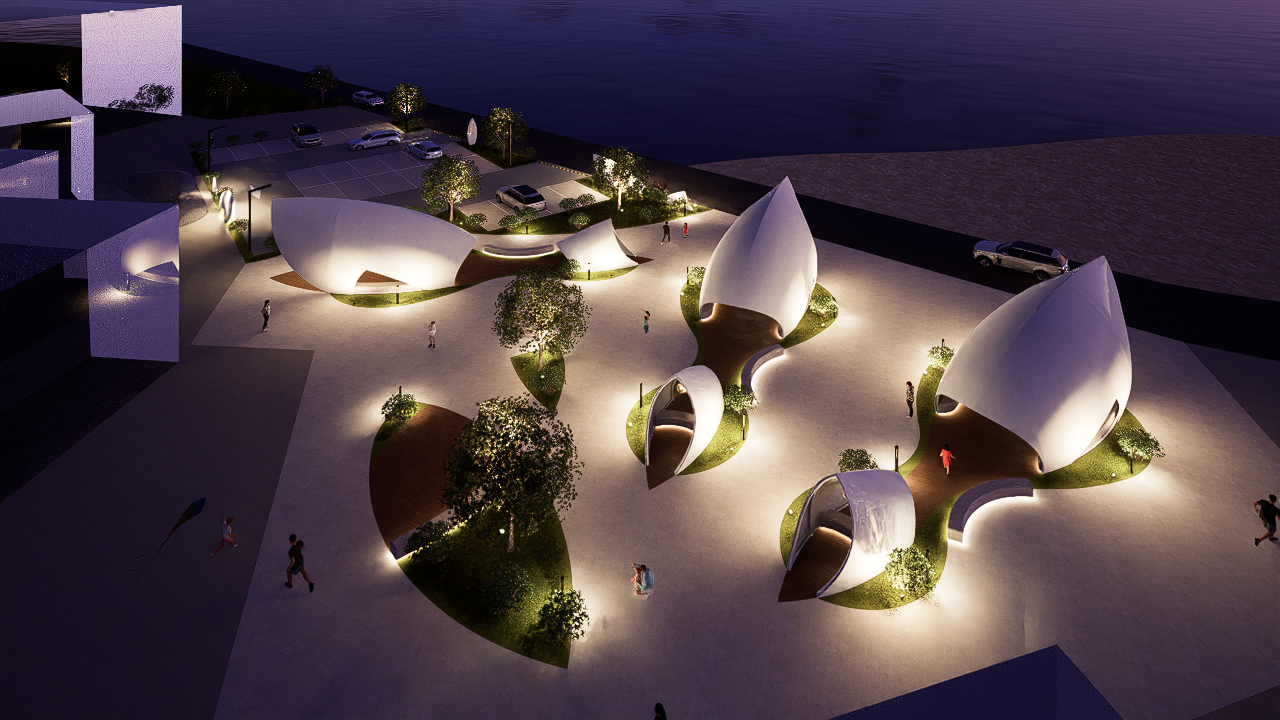 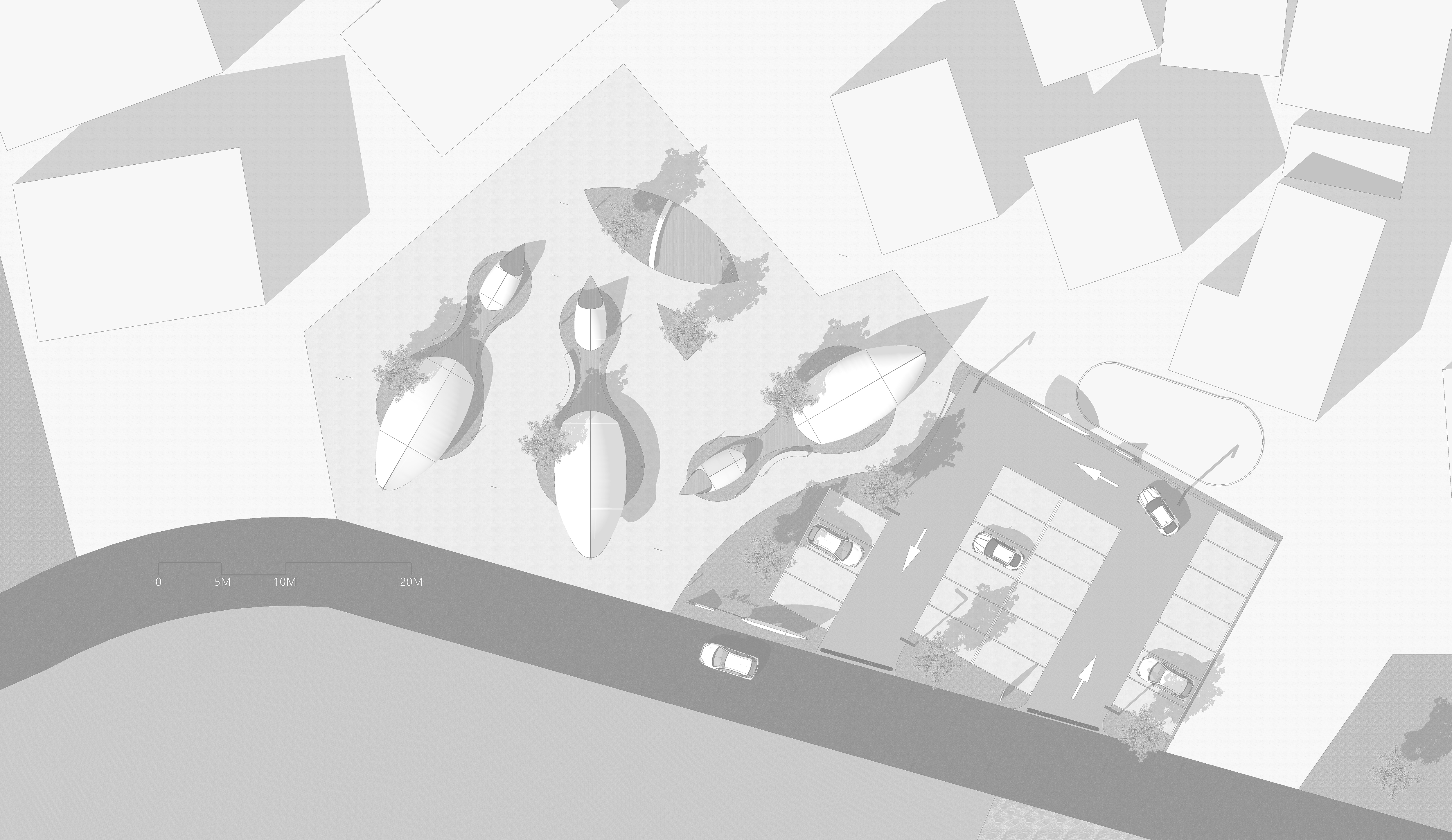 效果图
RENDERINGS
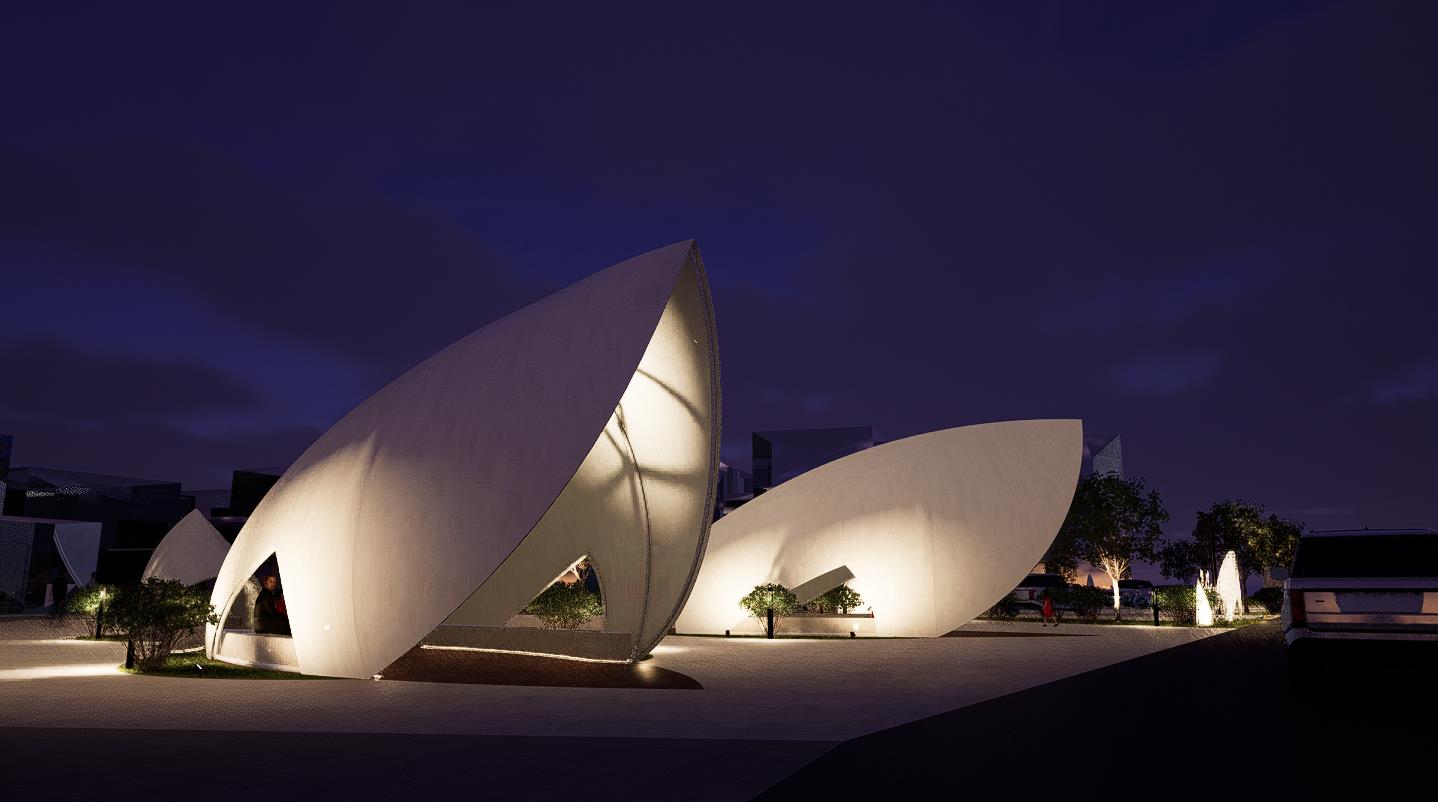 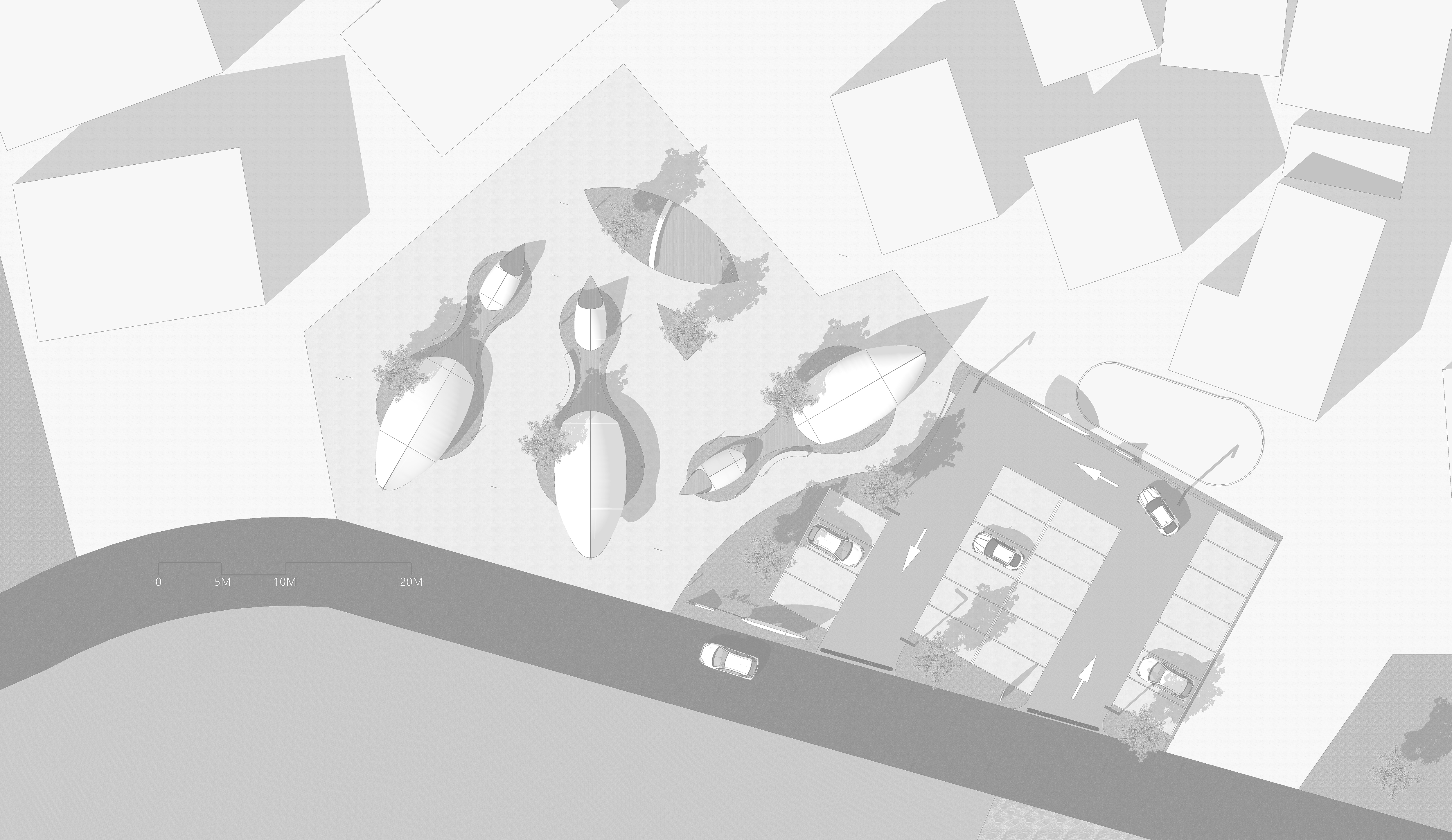 效果图
RENDERINGS
水磨石座椅
金属铝板（白色烤漆）
混凝土地面（深）
草地/绿植
素混凝土
塑木地板
素混凝土
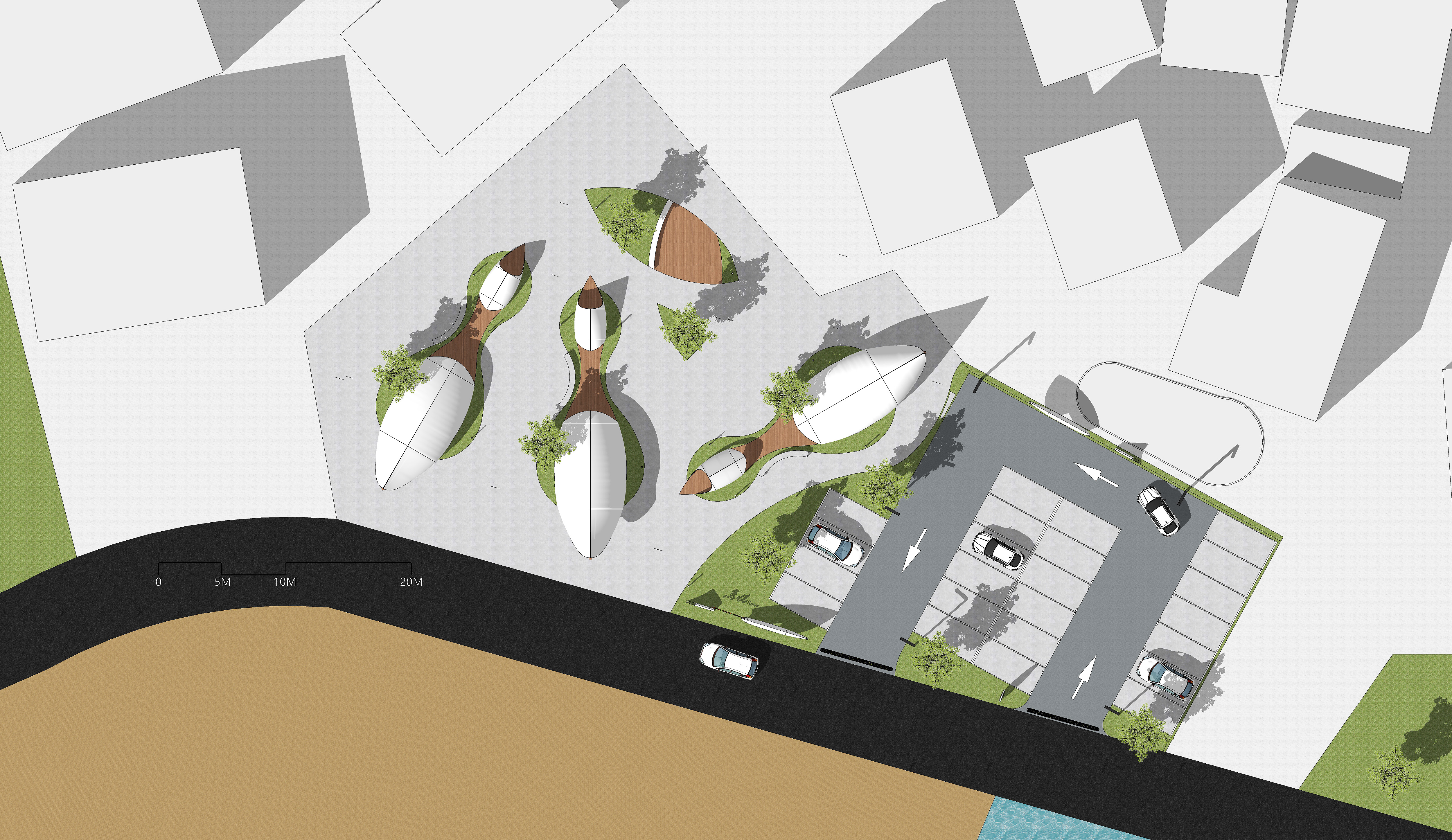 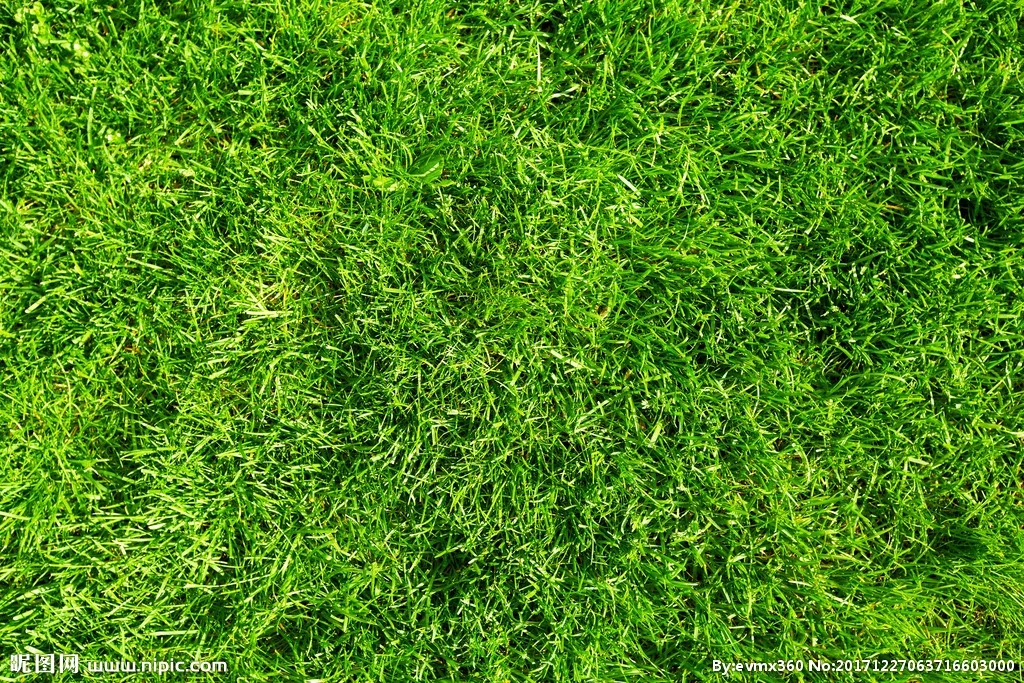 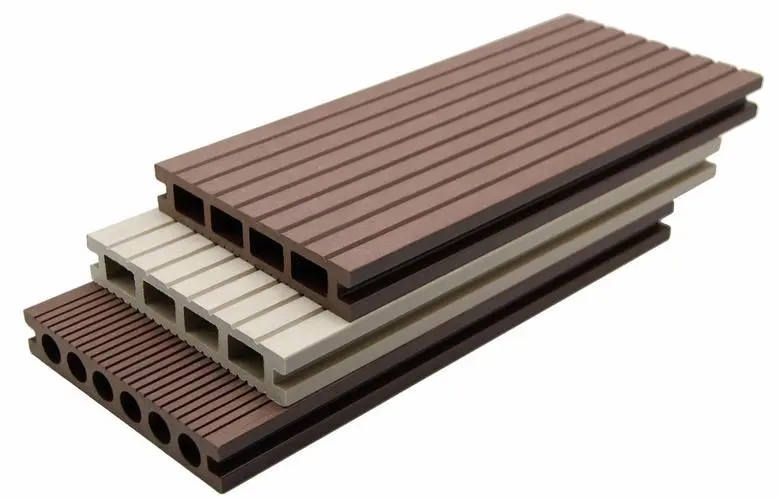 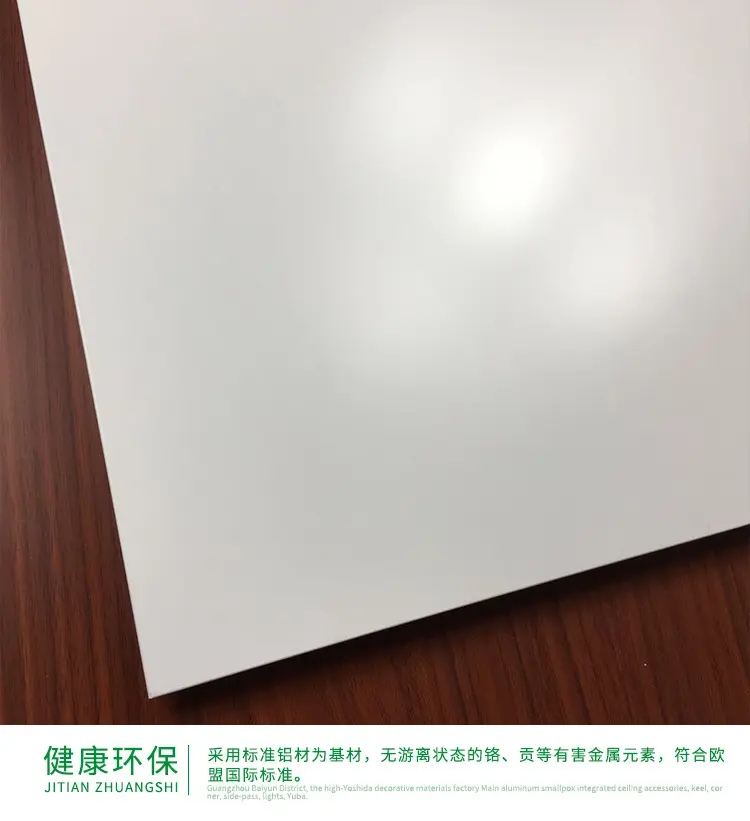 金属铝板（白色烤漆）
草地/绿植
塑木地板
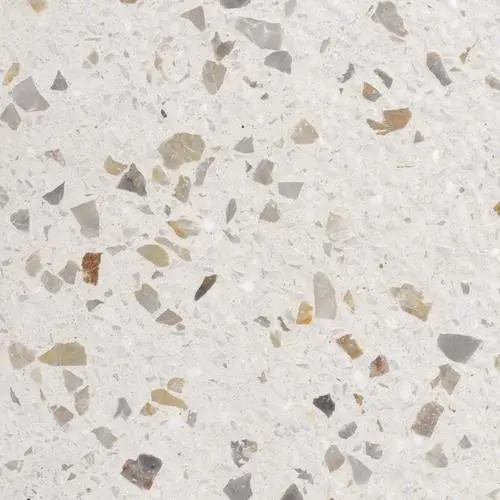 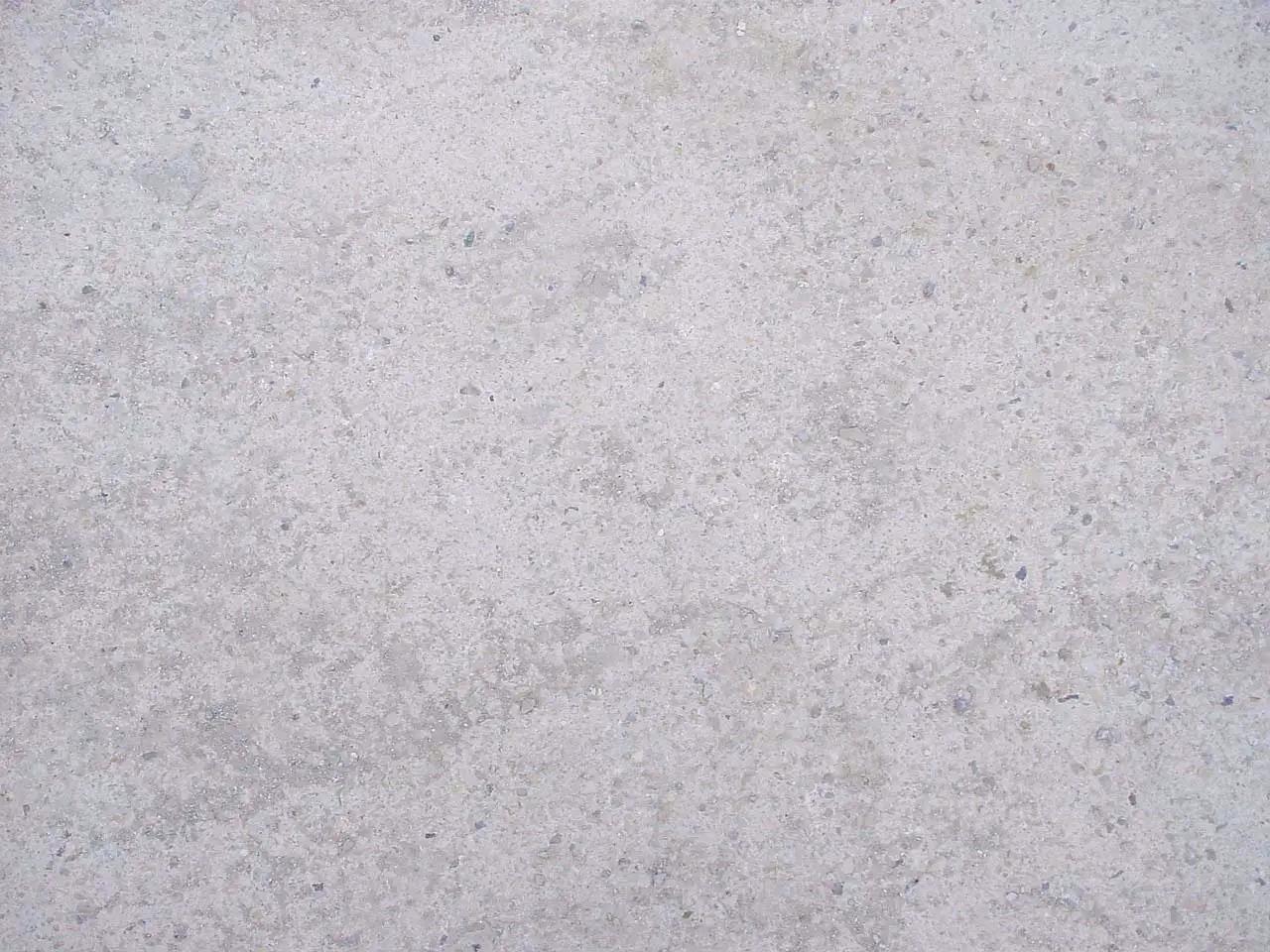 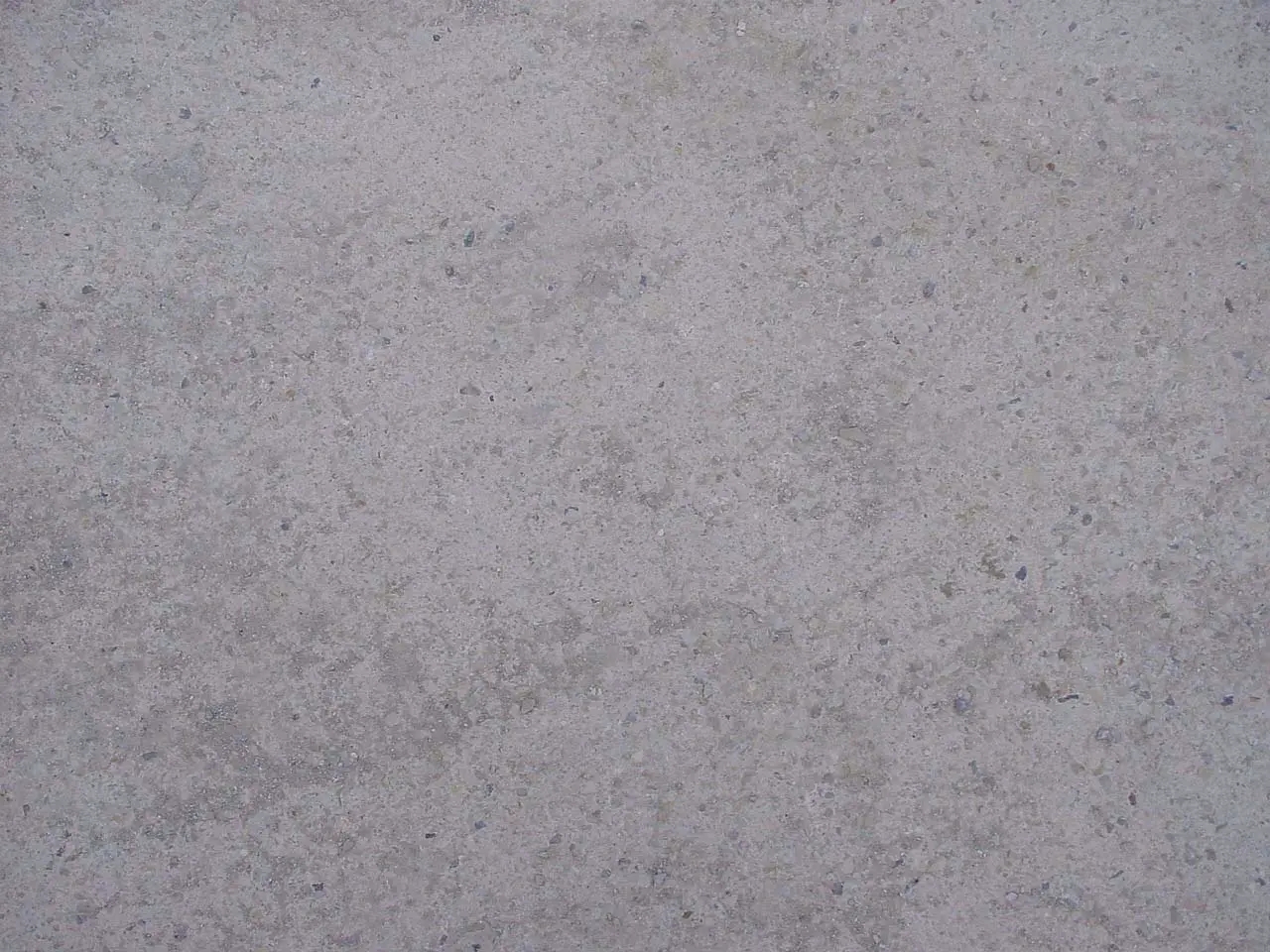 水磨石
素混凝土
素混凝土（深）
主要材料
MATERIAL
THANKS